স্বাগতম
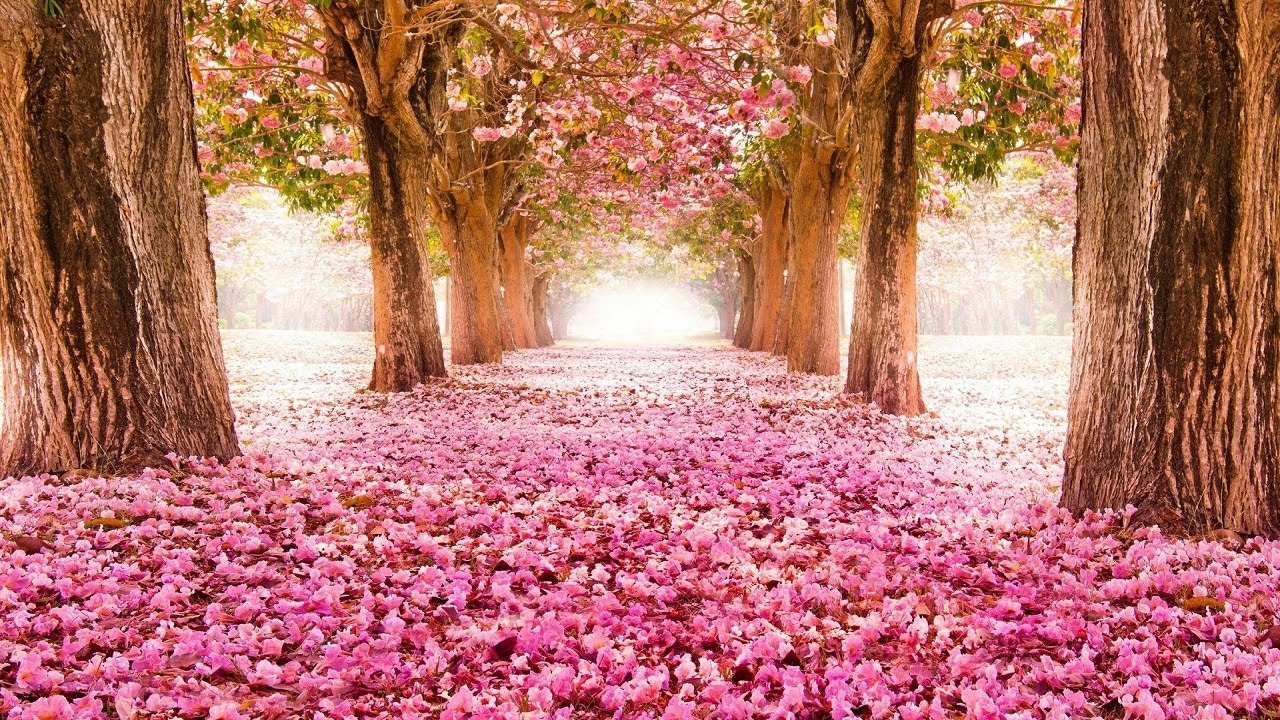 শিক্ষক পরিচিতি
মোঃ ইব্রাহিম খলিল 
সহকারী শিক্ষক 
সরিষাদি বালিকা বিদ্যানিকেতন 
সরিষাদি,ফেনী সদর, ফেনী। 
০১৯২১৫২৯১৮০
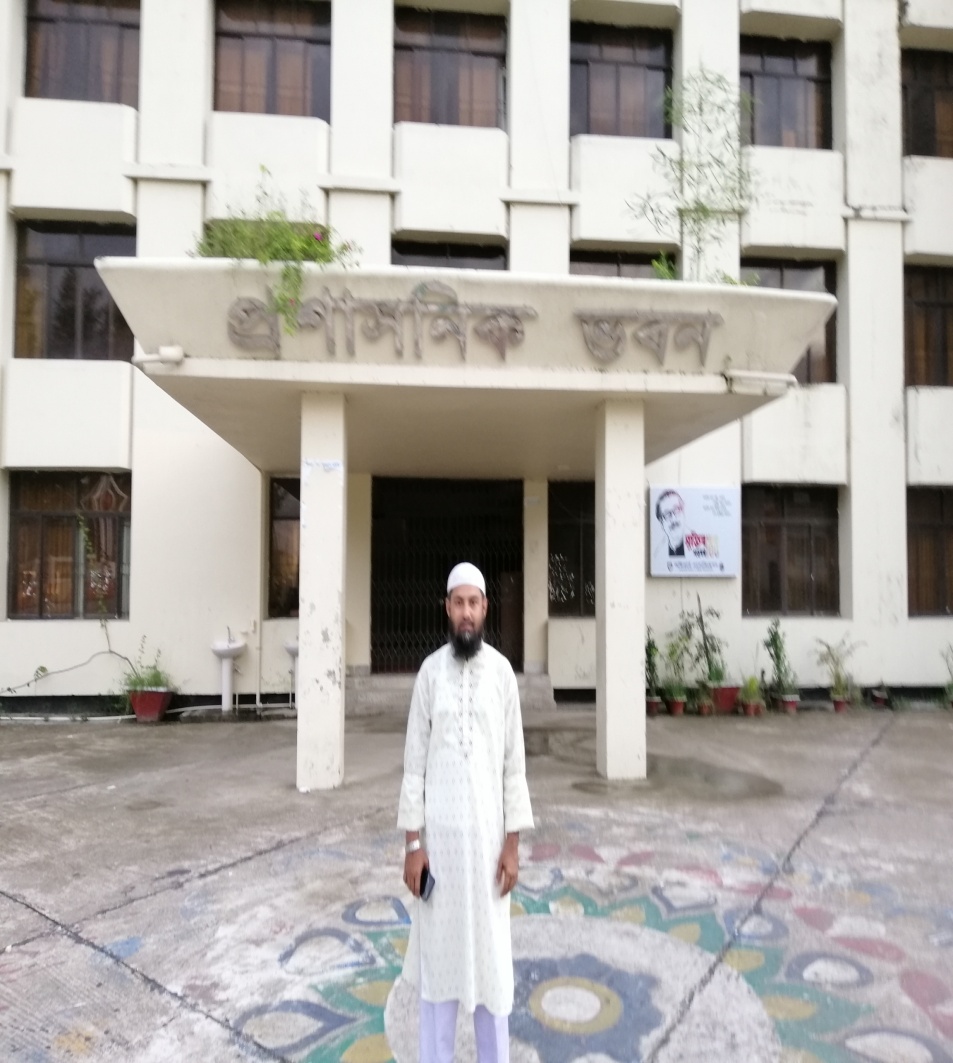 পাঠ পরিচিতি
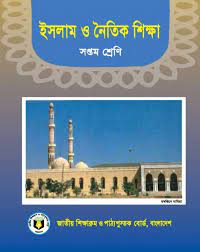 ইসলামও নৈতিক শিক্ষা  
৭ম শ্রেণি 
১ম- অধ্যায়-আকাইদ
পাঠ -২  তাওহিদ ও নৈতিকতা  
সময়-৪৫ মিনিট
ছবি গুলো লক্ষ্য কর
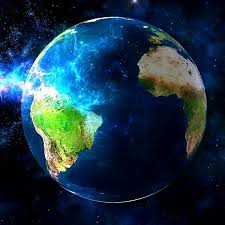 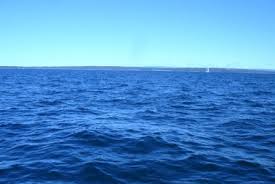 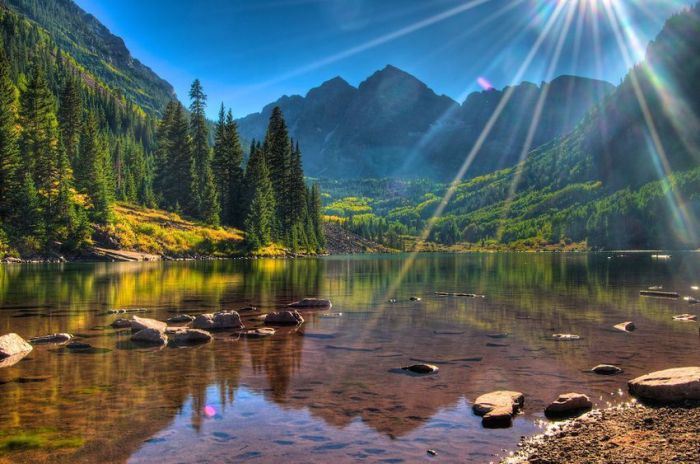 পৃথিবি
দৃশ্য
সাগর
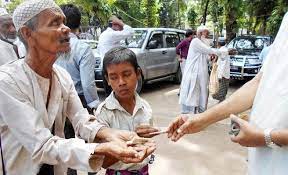 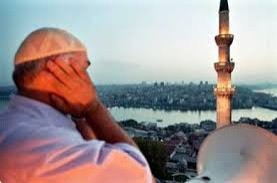 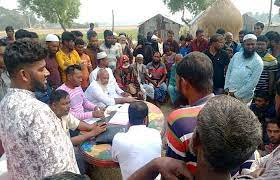 আজান
দান
শালিস
প্রথম ৩টি ছবি থেকে
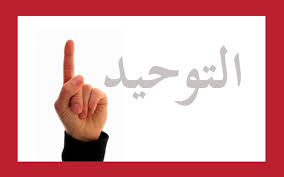 দ্বিতীয় ৩টি ছবি থেকে
নৈতিকতা
তাওহিদও নৈতিকতা
আজকের পাঠ
এই পাঠ শেষে  শিক্ষার্থীরা ……….
১ / তাওহিদের অর্থ বলতে পারবে। 
২/তাওহিদের গুরুত্ব ও তাৎপর্য  লিখতে পারবে । 
৩/তাওহিদের শিক্ষা নিজের জীবনে বাস্তবায়ন করতে পারবে।
সংজ্ঞা
নৈতিকতা
তাওহিদ
তাওহিদ অর্থ একত্ববাদ, আল্লাহ্‌ তায়ালা তাঁর সত্তা ও গুনাবলিতে এক ও অদ্বিতীয়_এ বিশ্বাসকে তাওহিদ বলে ।
নৈতিকতা হল নীতি মূলক কাজ/ শ্রেয়নীতির অনুসরণ ।অর্থাৎ কথাবার্তা,আচার- আচরণে কোনো বিশেষ নীতির অনুসরণ করাকেই নৈতিকতা  বলে ।
শিক্ষার্থীরা মনোযোগ দিয়ে পড় ………………
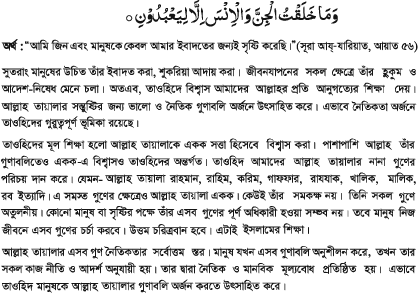 একক কাজ
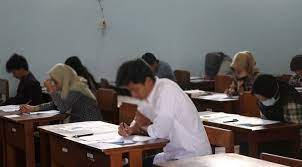 ৫ মিনিট
১। তাওহিদ কী ? 
২। নৈতিকতা কাকে বলে? 
৩।তাওহিদের মূল শিক্ষা কী ?
দলীয় কাজ
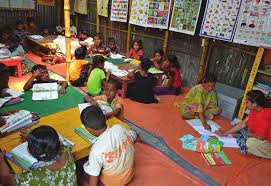 ৮ মিনিট
শুধু তাওহিদে অটল বিশ্বাসে মানুষকে বলিষ্ট ও নৈতিক চরিত্র উপহার দিতে পারে।
মূল্যায়ন
১। আকাইদে সর্বপ্রথম বিষয় টি কী?
(ক) আখিরাত
(খ])রিসালত
(গ) মারেফাত
( ঘ )তাওহিদ
২। তাওহিদের মাধ্যমে কার পরিচয় পাওয়া যায়?
(খ)আল্লাহ্‌
(গ) মা-বাবা
(ঘ) ফেরেশতা
(ক) প্রকৃতি
৩। ‘লা ইলাহা ইল্লাল্লাহু’ এটি কীসের মূলবাণী?
(ক) আখিরাতের
(খ)রিসালতের
(গ) পরকালের
( ঘ )তাওহিদের
বাড়ির কাজ
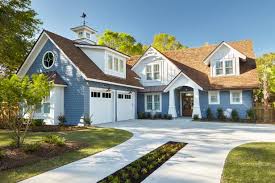 তাওহিদ মানুষকে আত্মমর্যদাশীল করে তোলে ব্যাখ্যা কর।
আল্লাহ হাফেজ
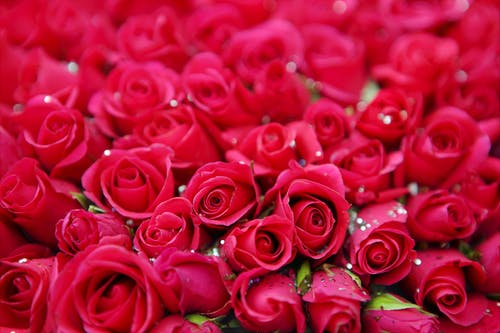